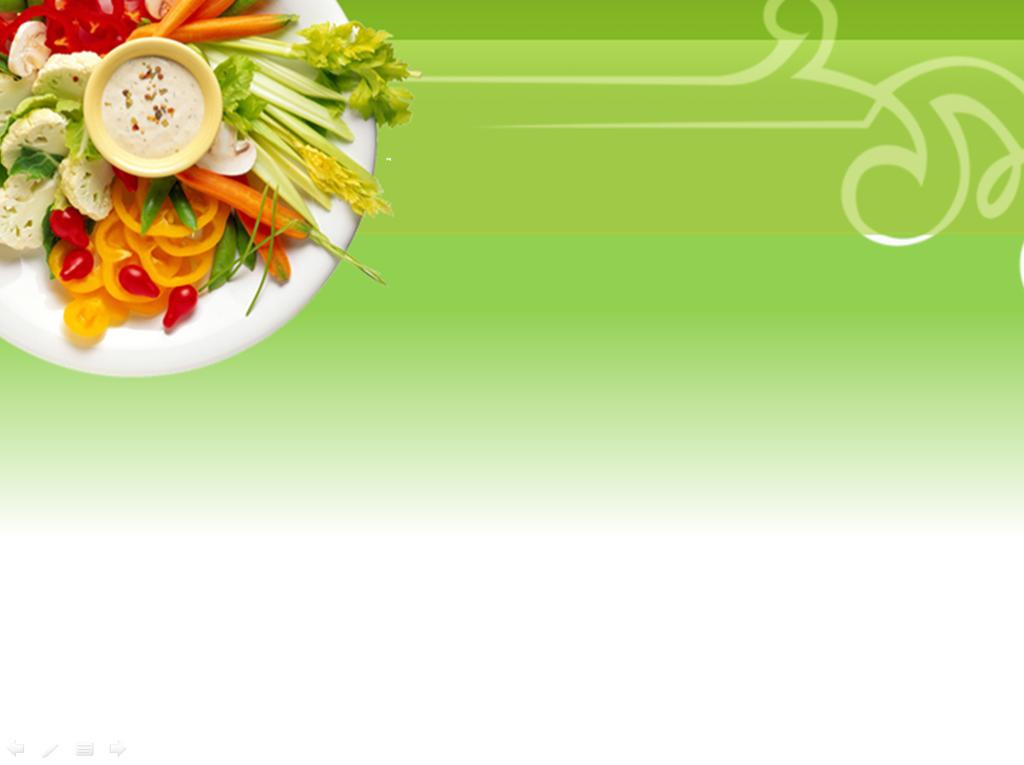 Приготовление
 горячего завтрака
Школьная столовая —Как второй наш дом!Пищу там здоровуюКаждый день жуем!Знаем, что питаниеТам всегда на «пять»!В школьную столовуюМы идем опять!Руки золотые тамУ наших поваров!Вкусно приготовят намБорщ, котлеты, плов!
Муниципальное бюджетное общеобразовательное учреждение
 «Июсская средняя общеобразовательная школа»
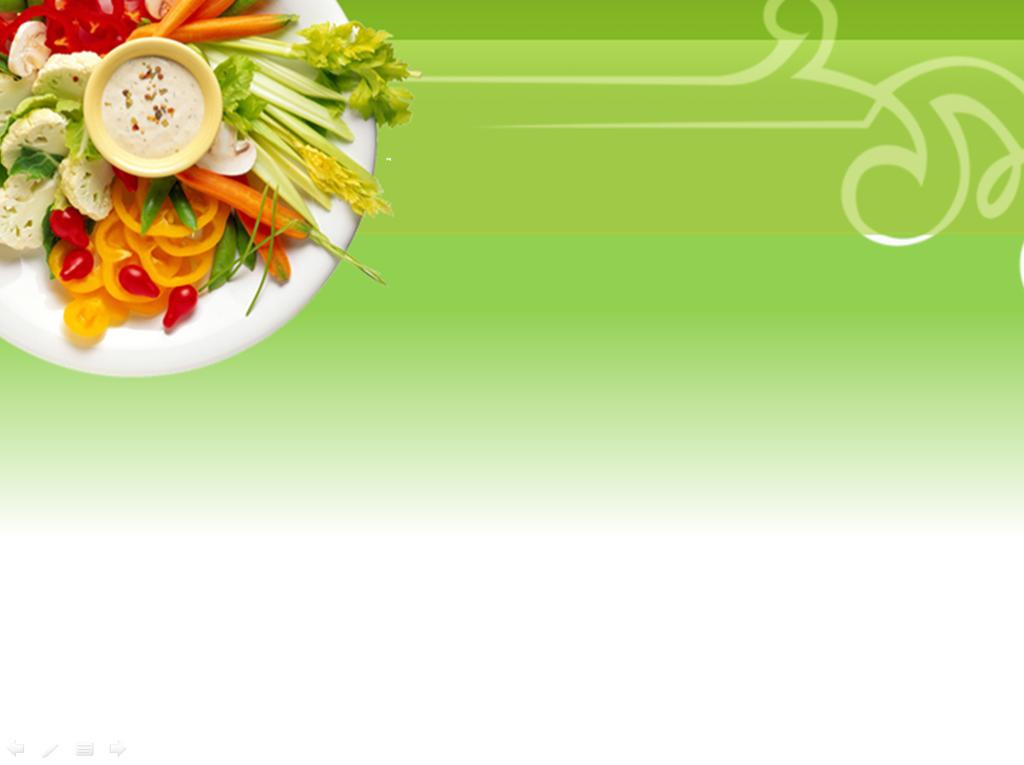 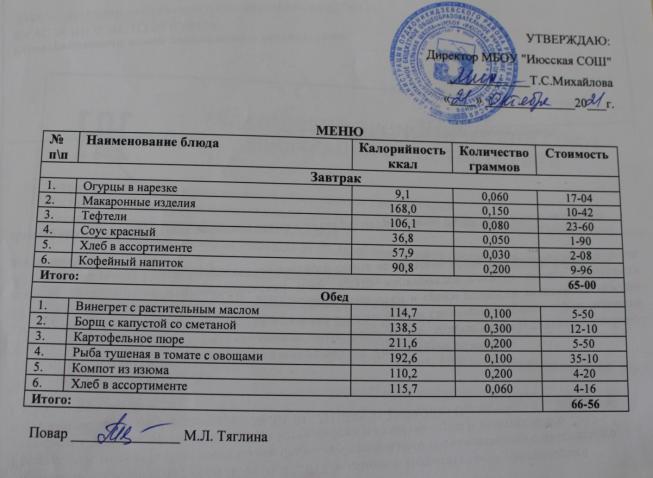 В нашей школе обучаются 126 ученика. 100% обеспечены горячим питанием. Дружный  коллектив поваров кормят наших детей вкусной и полезной пищей.
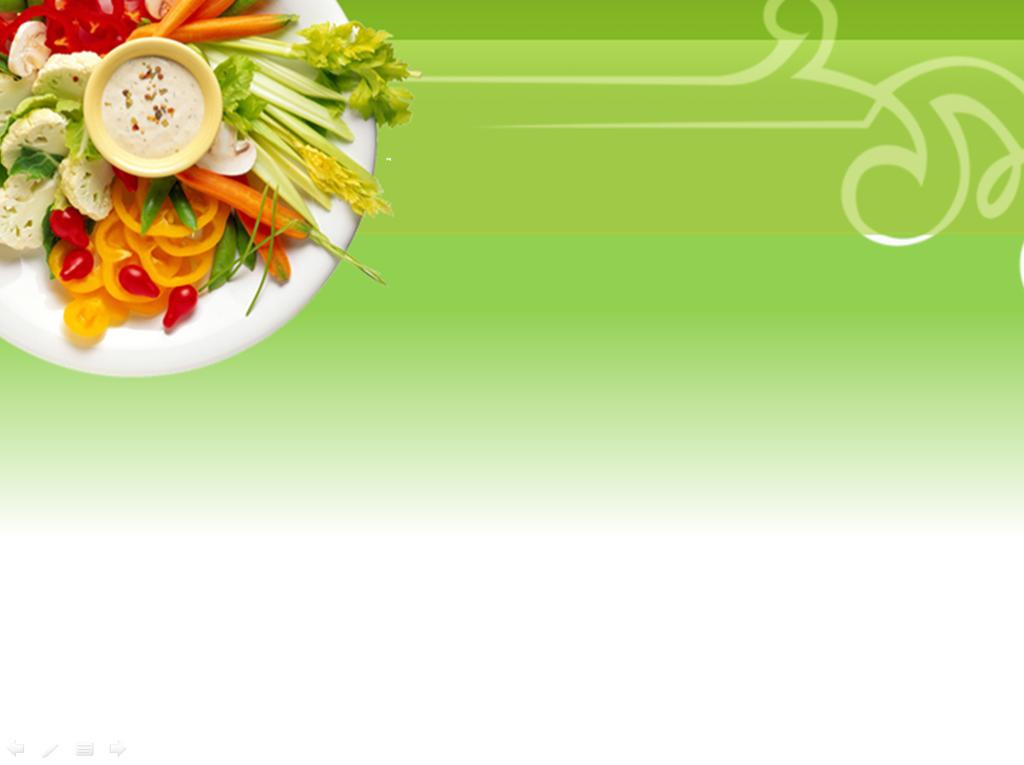 Рыба тушеная  в томате с овощами
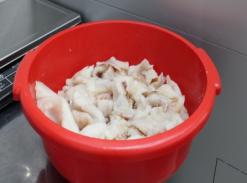 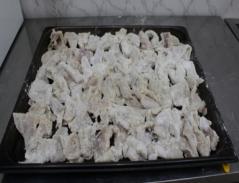 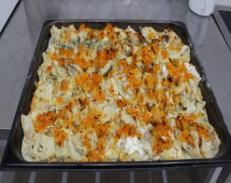 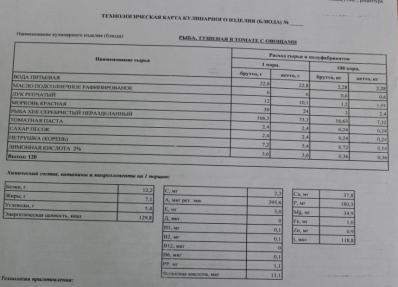 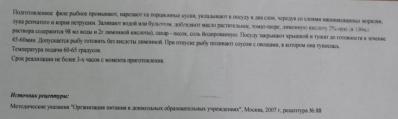 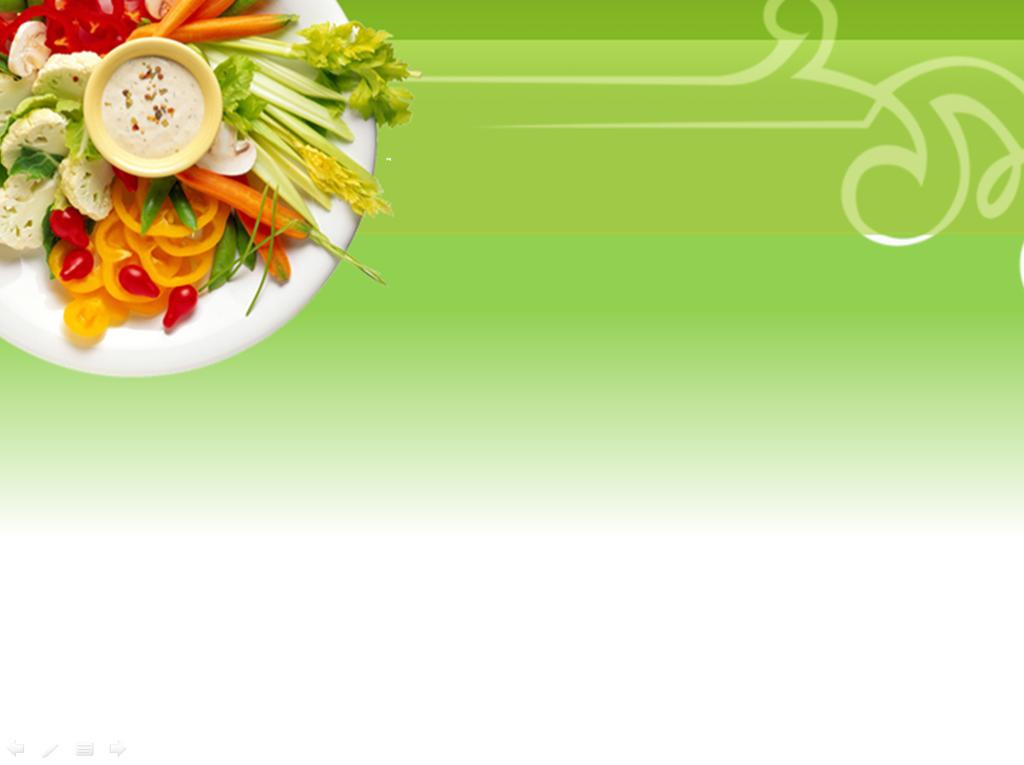 Картофельное пюре
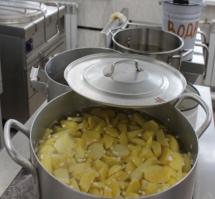 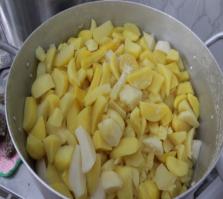 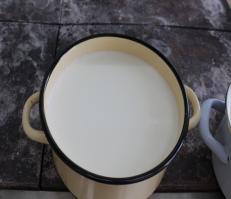 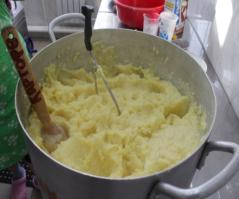 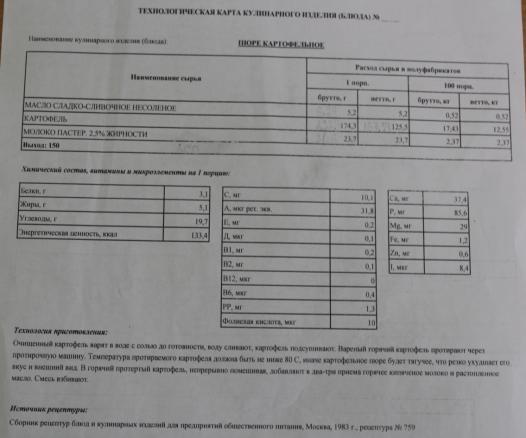 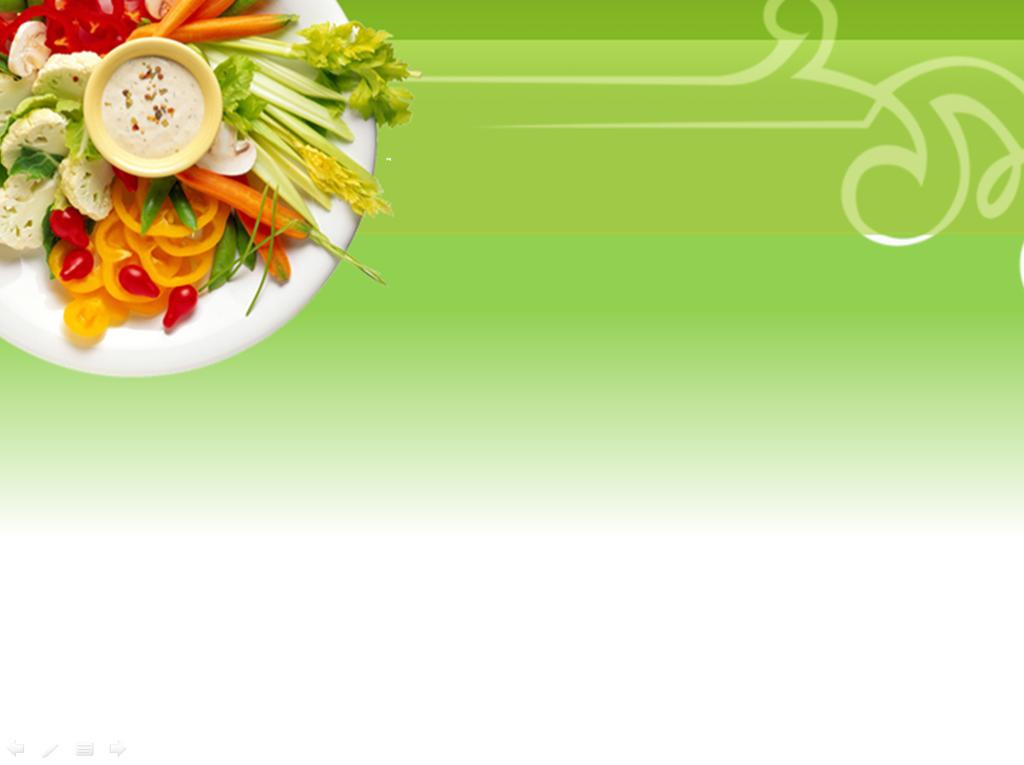 Макаронные изделия
Тефтели
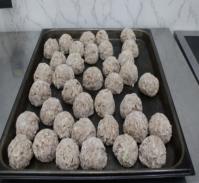 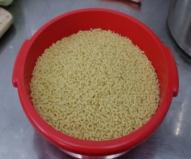 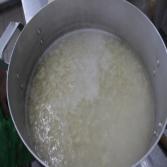 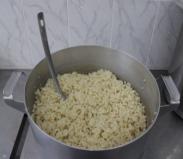 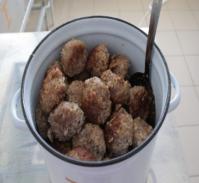 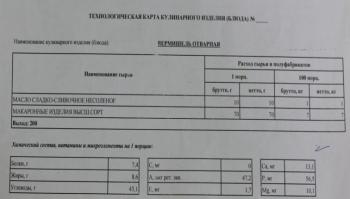 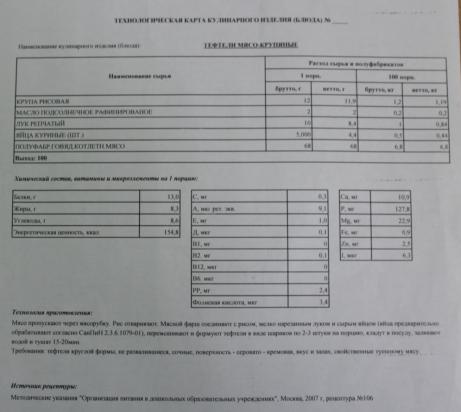 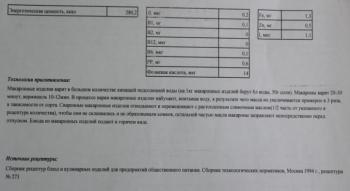 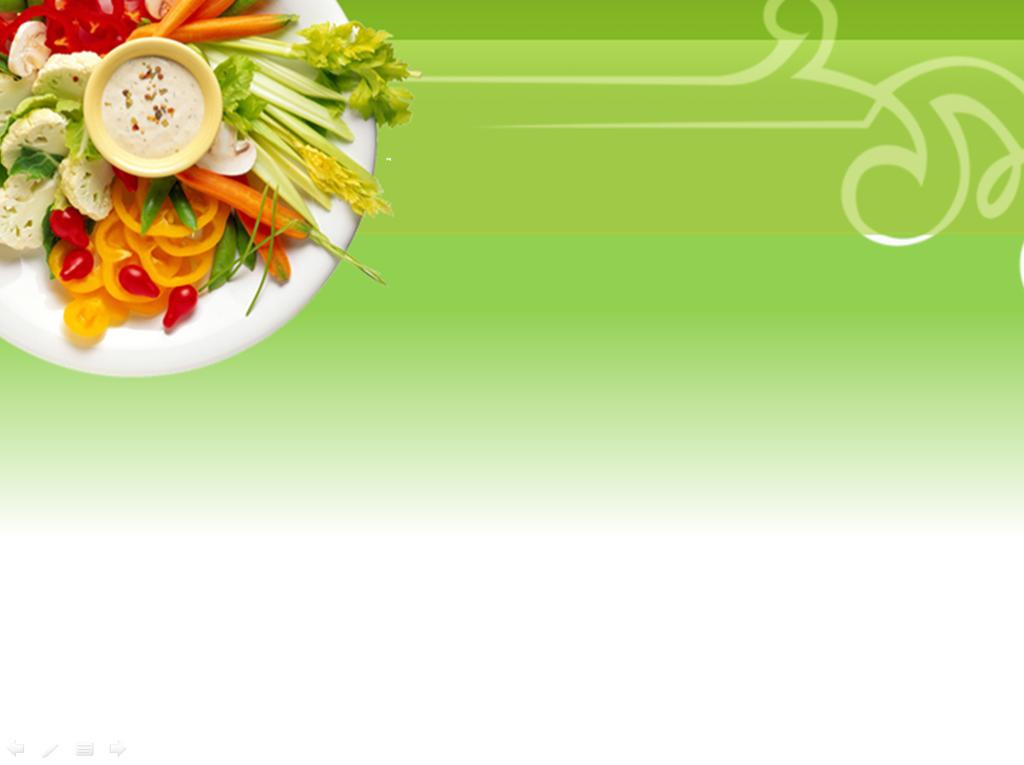 Борщ с капустой со сметаной
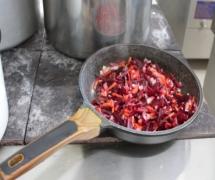 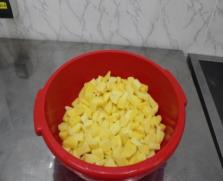 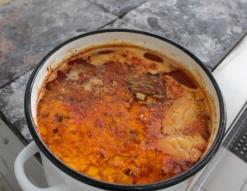 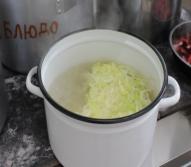 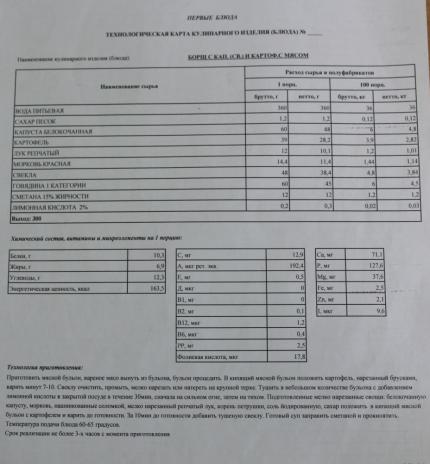 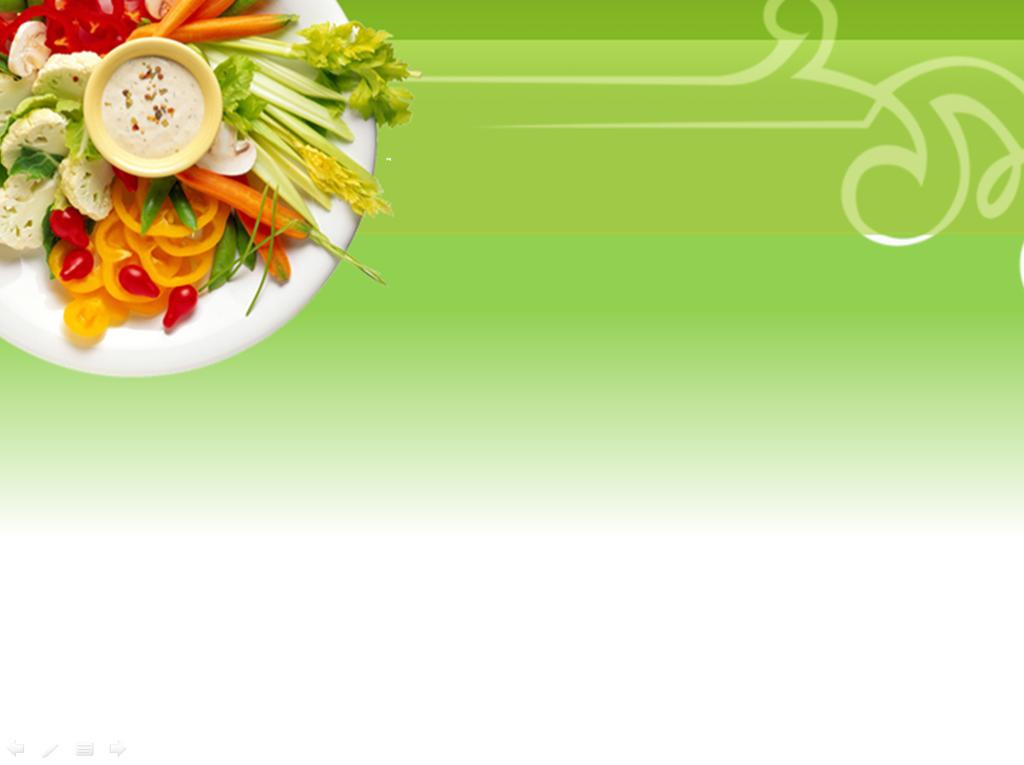 Кофейный напиток
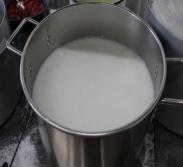 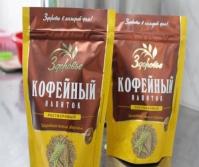 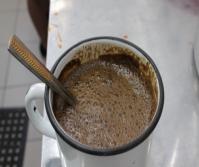 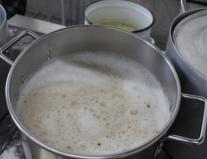 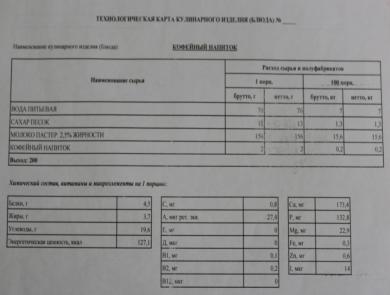 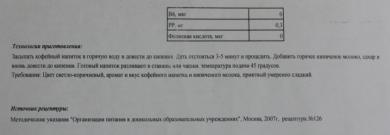 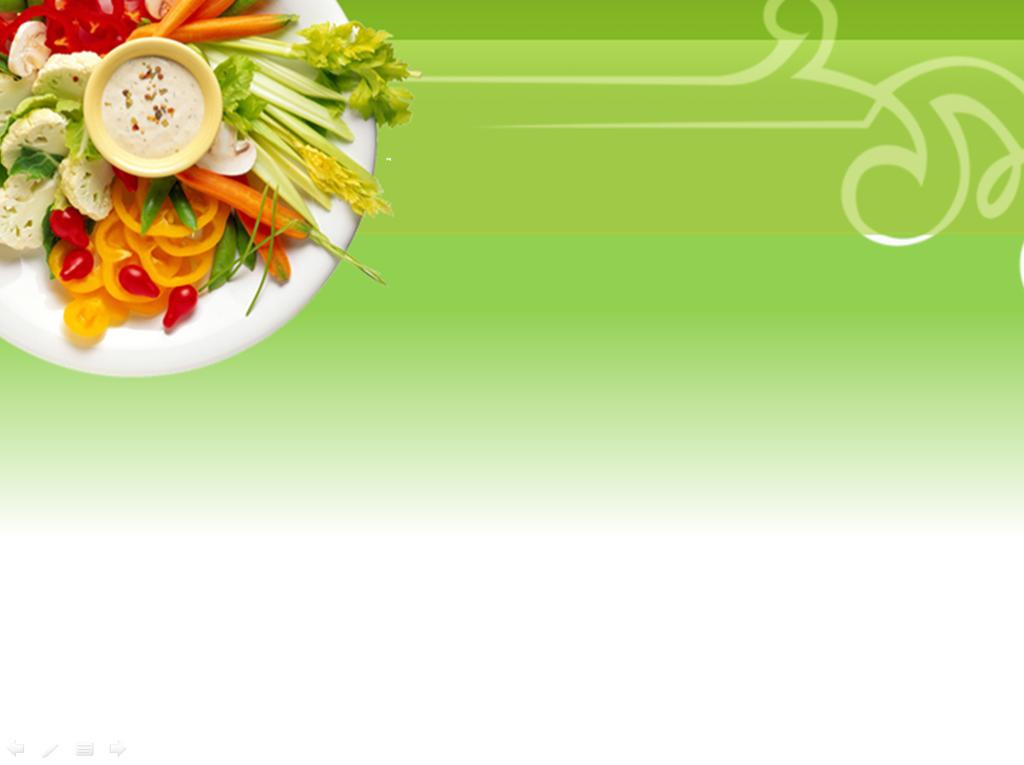 Винегрет с растительным маслом
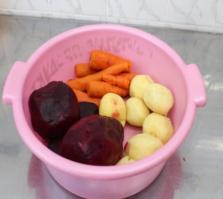 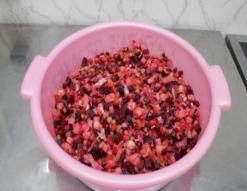 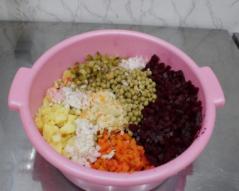 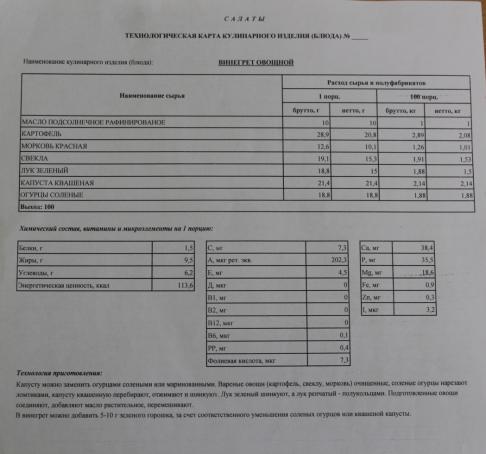 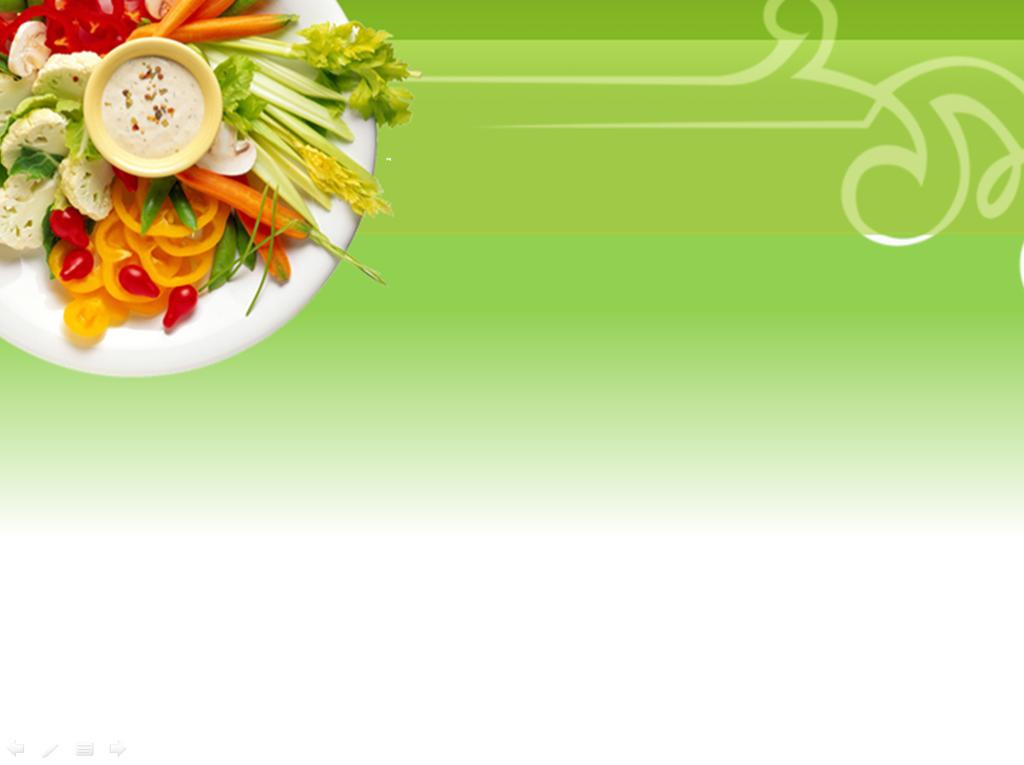 Хлеб
Огурец свежий
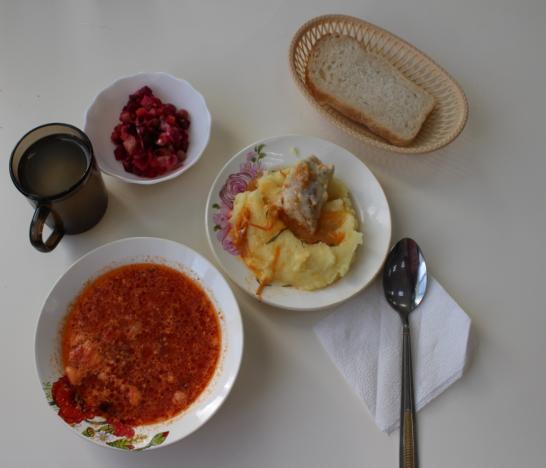 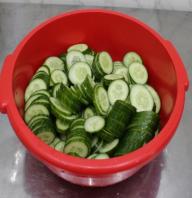 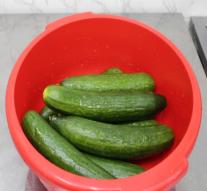 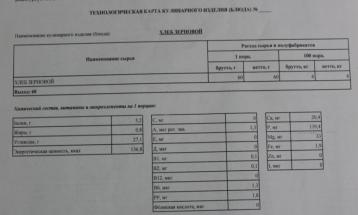 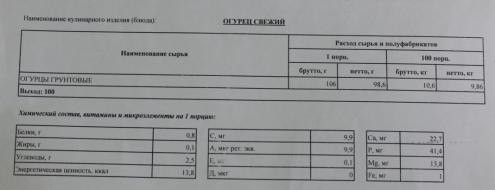 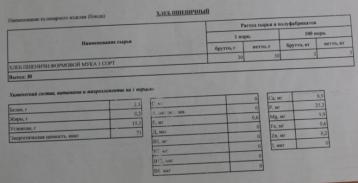 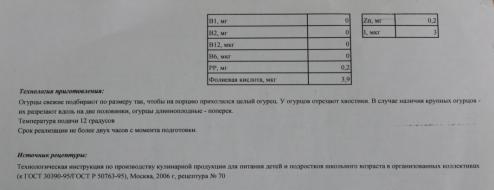 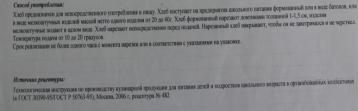 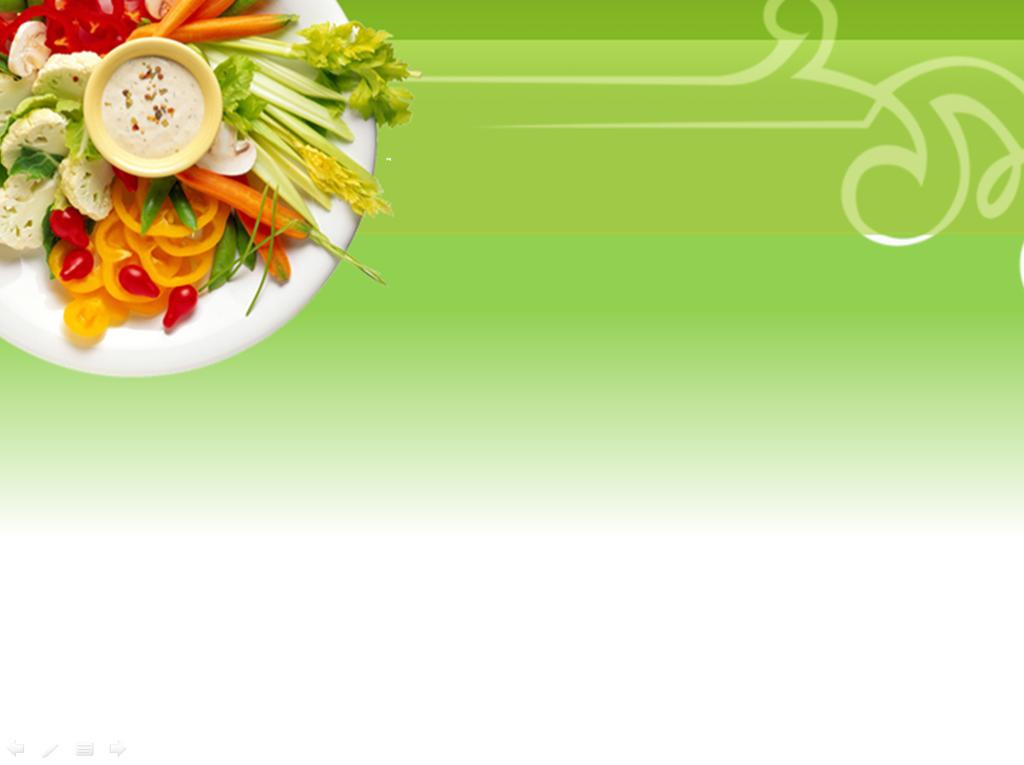 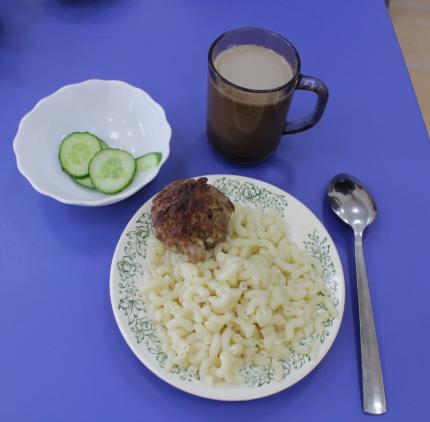 Приятного
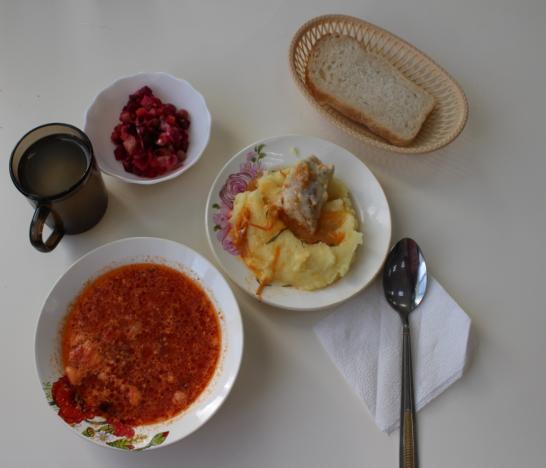 аппетита!